July 2012
Access distribution in 802.11ai
Date: 2012-07-06
Authors:
Slide 1
Giwon Park, LG Electronics Inc.
July 2012
Abstract
This contribution proposes the mechanism to distribute the access time of STAs attempting association with the AP in case of passive scanning mode.
Slide 2
Giwon Park, LG Electronics Inc.
July 2012
Conformance w/ TGai PAR & 5C
Slide 3
Giwon Park, LG Electronics Inc.
July 2012
Background (1/4)
11ai use case 







                           Figure 1. 11ai use case

Large number of devices simultaneously access to the AP.
It may produce the severe collisions.
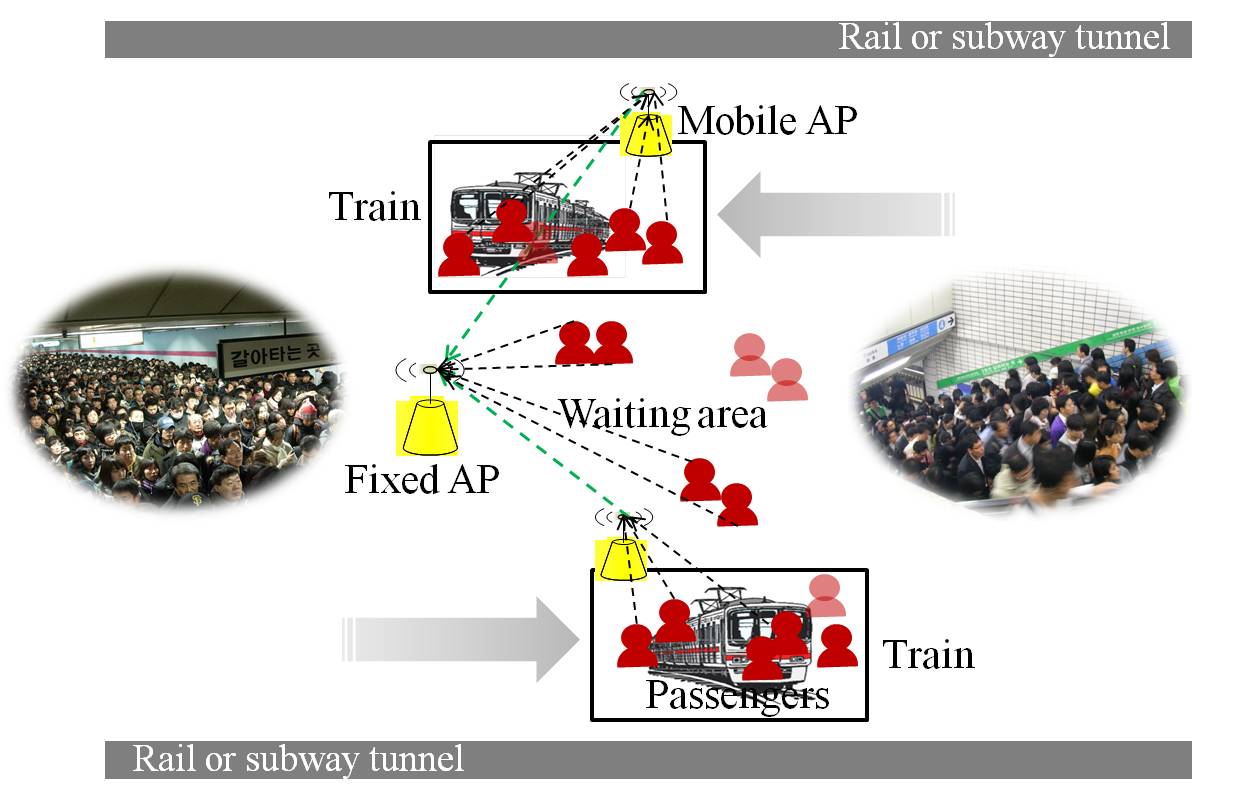 Slide 4
Giwon Park, LG Electronics Inc.
July 2012
Background (2/4)
Problem 1) Large number of STA’s initial link setup
Large number of STAs may transmit management frames (i.e. authentication, association frames) to associate with the AP in a bursty manner.
Probability of access collision can be highly increased, which causes degradation of the network performance (i.e., access quality, QoS, utilization of the wireless channel, etc).
Collision among STAs in passive scanning mode is more problematic than that of STAs in active scanning mode.
In addition, only some users may be able to successfully associate with the AP during a certain time interval.
Slide 5
Giwon Park, LG Electronics Inc.
July 2012
Background (3/4)
Problem 2) Current access related parameters for management frame
Default QMF policy of IEEE 802.11ae-2012
It defines the access category of each management frame based on management subtype value, category value, and action value. 
Access category of the Association Request frame is set to AC_VO.
Draft P802.11REVmb_D12.0
In  18.4.4 OFDM PHY characteristics, CWmin and CWmax are set to 15, 1023 respectively. 
Based on the above description and Default EDCA parameter set element parameter(in Draft P802.11REVmb_D12.0), values of AIFSN, CWmin and CWmax of AC_VO are 2, 3 and 7 respectively. 
CWmin of AC_VO in default EDCA parameter: (aCWmin+1)/4 – 1 
CWmax of AC_VO in default EDCA parameter: (aCWmin+1)/2 – 1
Slide 6
Giwon Park, LG Electronics Inc.
July 2012
Background (4/4)
Using the current values of access related parameters (i.e., AIFSN, CWmin and CWmax) for transmission of management frames does not fully support large number of STA’s initial link setup.
Slide 7
Giwon Park, LG Electronics Inc.
July 2012
Proposal
Because the current values of access related parameters does not fully support large number of STA’s initial link setup, 11ai shall consider defining new access related parameters.
passive scanning mode is more problematic than that of STAs in active scanning mode. 
Thus, 11ai shall define the ‘passive scanning specific access parameters’ for supporting large number of STA’s initial link setup.
Slide 8
Giwon Park, LG Electronics Inc.
July 2012
Conclusion
11ai shall provide the mechanism for access distribution to achieve efficient utilization of the shared wireless channel by minimizing the access collision in case of large number of STA’s initial link setup.
Slide 9
Giwon Park, LG Electronics Inc.
July 2012
Straw poll
Do you agree to add the sentence to TGai SFD, 12/0151r10. 
5.3 Access Distribution
802.11ai shall provide the mechanism for access distribution to achieve efficient utilization of the shared wireless channel by minimizing the access collision in case of large number of STA’s initial link setup.

Yes:
No:
Abstain:
Giwon Park, LG Electronics Inc.
July 2012
Motion
Move to add following text to SFD, 12/0151r10? 

5.3 Access Distribution
802.11ai shall provide the mechanism for access distribution to achieve efficient utilization of the shared wireless channel by minimizing the access collision in case of large number of STA’s initial link setup.

Mover: 
Seconder: 

Result    
Yes                    No                     Abstain_______________
Giwon Park, LG Electronics Inc.